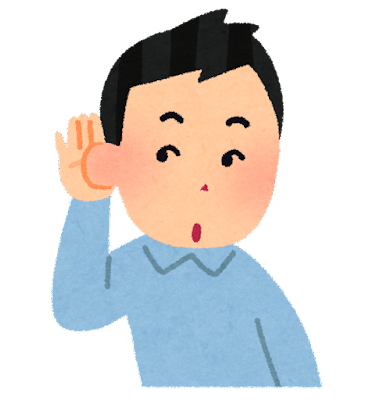 Listen Carefully
bus or bath
year or ear
fast or first
cloud or crowd
finally or finale
Dictation 1
She went to the sea to see the sea.
Dictation 2
I read two red books to my little brother, too.